Pontics
Pontic Definition
An artificial tooth on a fixed dental prosthesis that replaces a missing natural tooth, restores its function, and usually fills the space previously occupied by the clinical crown
Definition
Tylman –pontic is the suspended member of a fixed partial denture. it replaces the lost natural tooth, restores function ,and occupies the space of the missing tooth.
Ideal requirements
Smooth surfaced and convex in all directions
Easily cleansable
Pinpoint pressure free contact on the ridge
No irritation to the gingival tissues
Restore function
No abutment overloading
Color stable
Functions of Pontics
Mastication
Speech
Esthetics
Mucosal Contact
ridge lap
modified ridge lap
ovate
conical
No Mucosal Contact
sanitary(hygenic)
modified sanitary
Ridge lap pontic
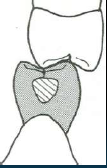 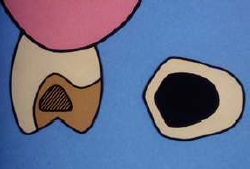 Modified ridge lap pontic
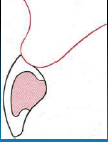 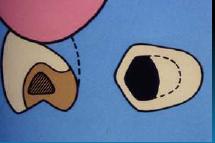 Ovate pontic
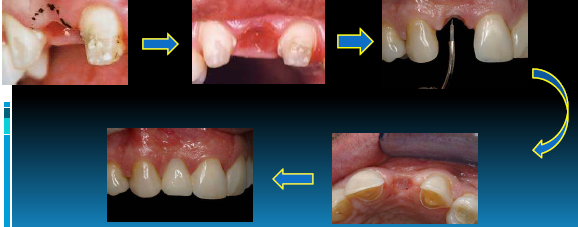 Conical pontic
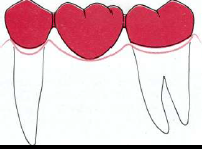 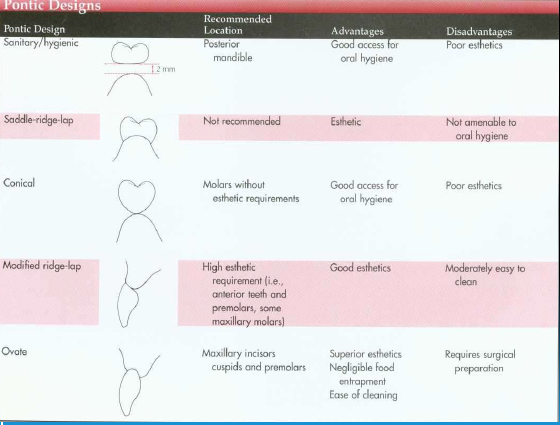 No Mucosal Contact
Sanitary or hygienic
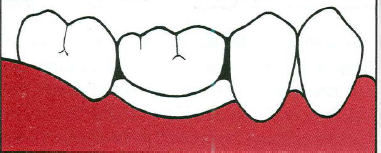 Modified Sanitary
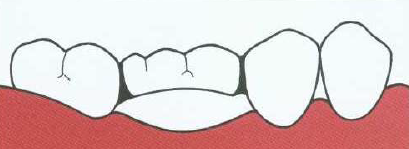